International Conference 
on
Water and Wastewater Management and Modelling 2018
January 16-17, 2018, Ranchi, Jharkhand, INDIA
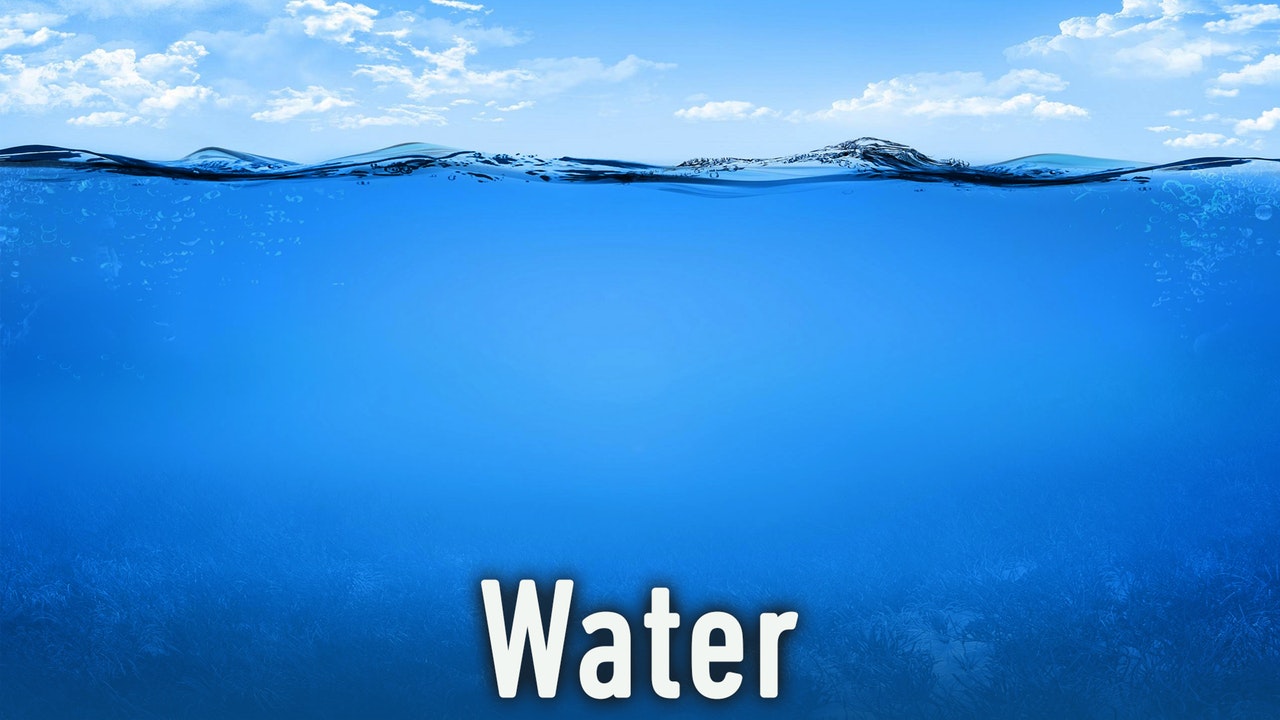 Theme:
Title
Authors (Presenter name in bold)
Affiliations (Organization / Institute / University)

Corresponding author email:
Full Paper Submitted: Yes / No
12/31/2017
International Conference 
on
Water and Wastewater Management and Modelling 2018
January 16-17, 2018, Ranchi, Jharkhand, INDIA
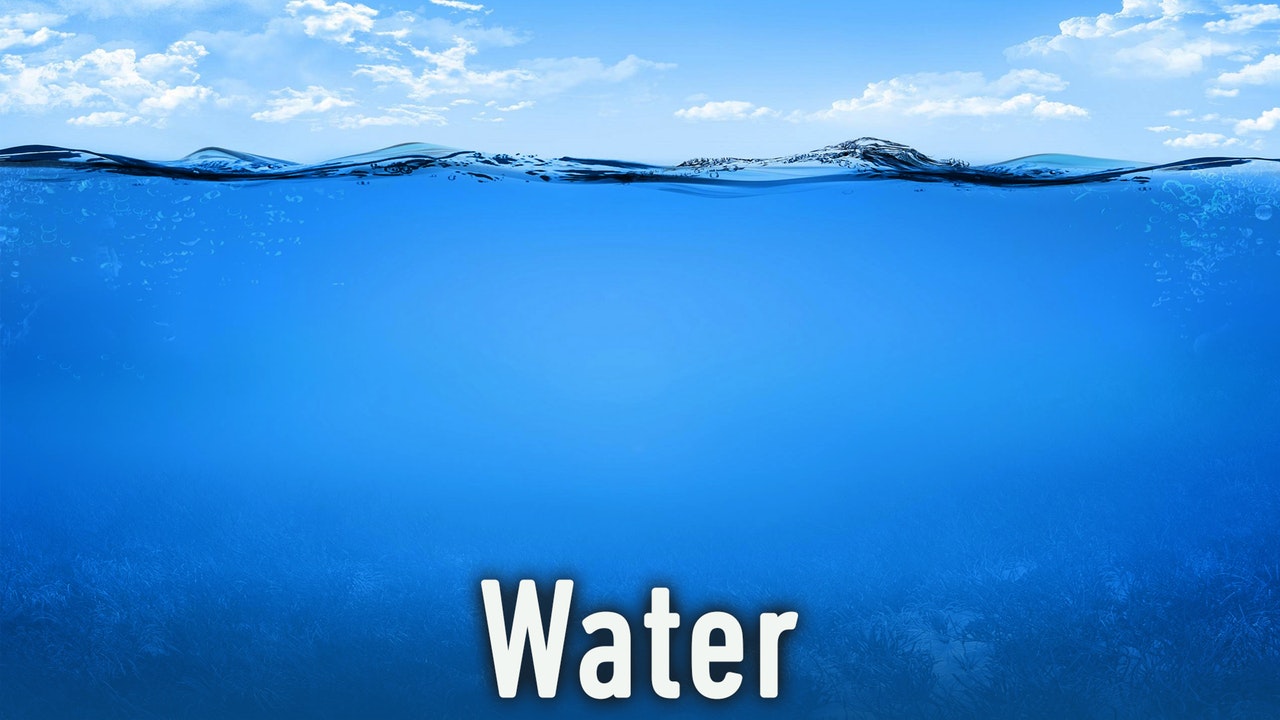 O
January 16, 2018